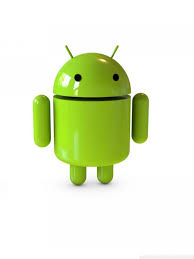 Android
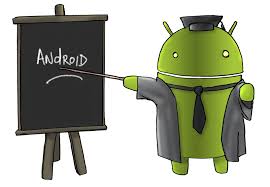 Bert WachsmuthSeton Hall University
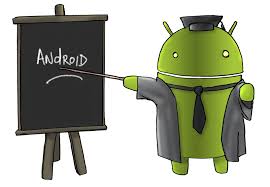 Android in a Nutshell
(*) Initially developed by Android, Inc., which Google backed financially and bought in 2005
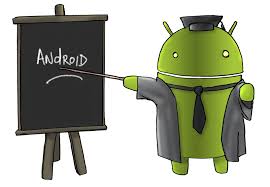 Android by the Numbers
Android's share of global smartphone market:  64% (03/2013)
Number of models of Android devices: 11,868 (07/2013)
Apps installed from the Google Play store: 48 billion (03/2013)
Android devices activated: 1 billion (09/2013) 
Scores of screen sizes and eight OS versions are simultaneously in use
Source: http://en.wikipedia.org/wiki/Android_(operating_system)
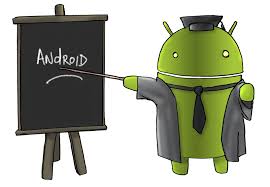 Current Android Versions
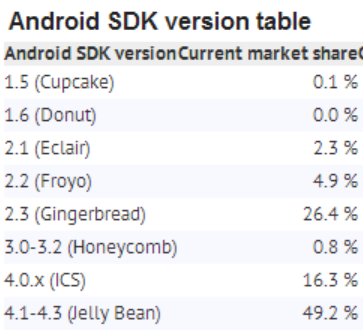 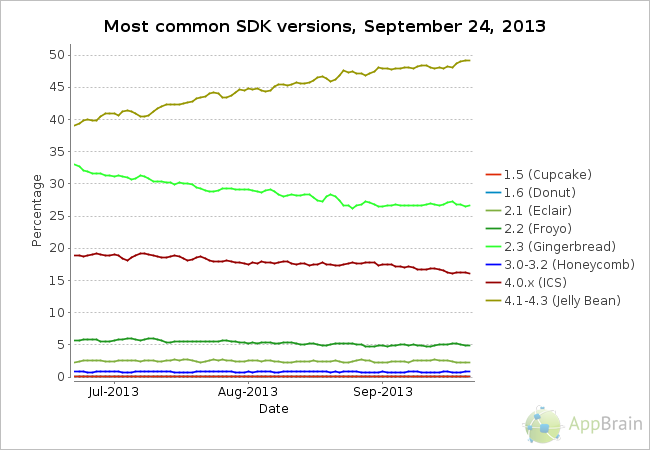 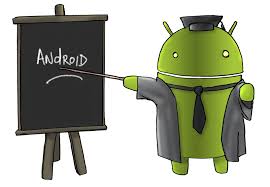 Android is now 5 Years Old
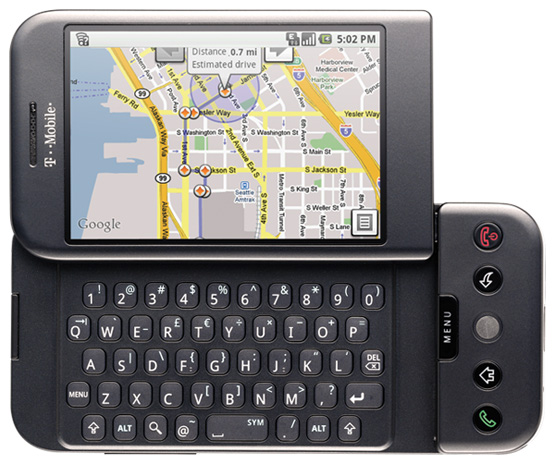 The first publically available Android device was the HTC Dream, also known as the G1, on T-Mobile on October 22nd, 2008
Source: http://www.theverge.com/2011/12/7/2585779/android-history
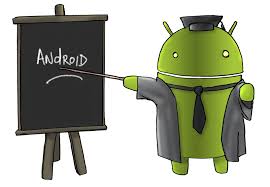 Android 1.5 - Cupcake
An on-screen keyboard
Extensible widgets
Video capture and playback
Clipboard improvements
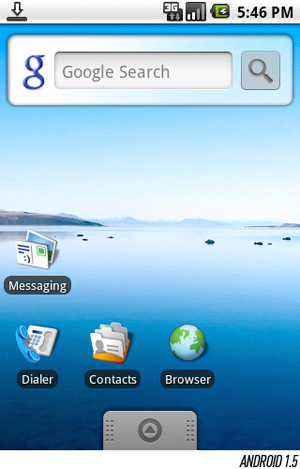 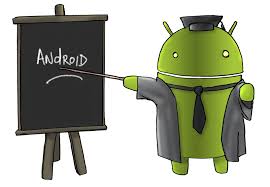 Android 2.0/2.1 - Eclair
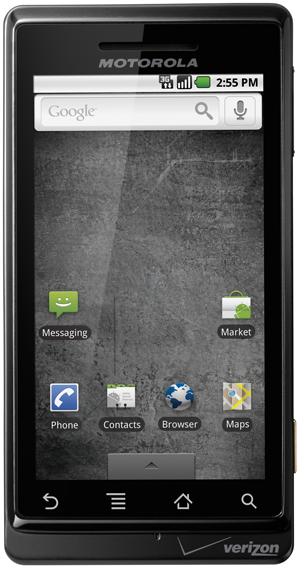 Huge marketing campaign by Verizon for the “Droid”
 854 x 480 display (and many other resolutions)
Google Maps Navigation
Revamped browser
Speech-to-text
A new lock screen
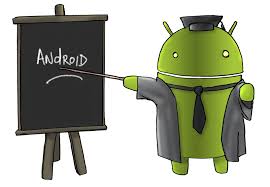 Android 2.2/2.3 - Gingerbread
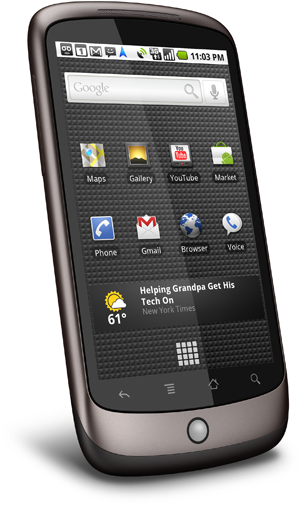 An improved keyboard
Better battery and app management tools
Support for front-facing cameras
Google Nexus Line: Nexus One and Nexus S
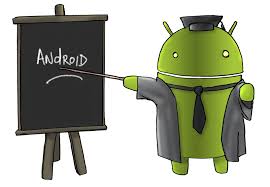 Android 3.0 - Honeycomb
Support for tablets (large screens)
Switch to “blue” (from “green”)
Removal of physical buttons
Better Multitasking
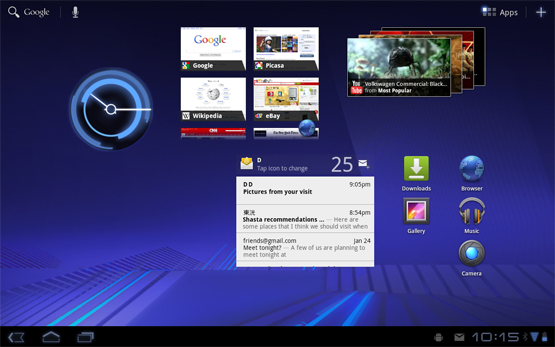 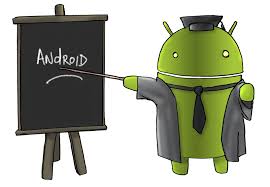 4.0 – Ice Cream Sandwich4.1/2/3 – Jelly Bean
New calendar and mail apps 
Google Now 
Voice dictation
Roboto (Font) refresh 
Predictive text 
NFC support
Photospheres
Accessibility enhancement
Expandable, "actionable" notifications 
Redesigned clock app and clock widgets
Google Nexus 4 (by LG)
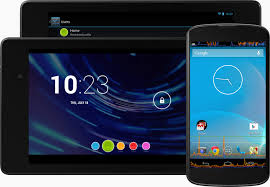 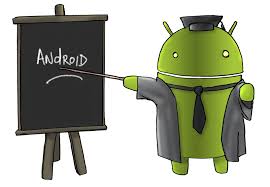 Android 4.4 – KitKat
?
Google Nexus 5
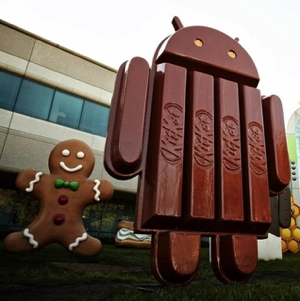